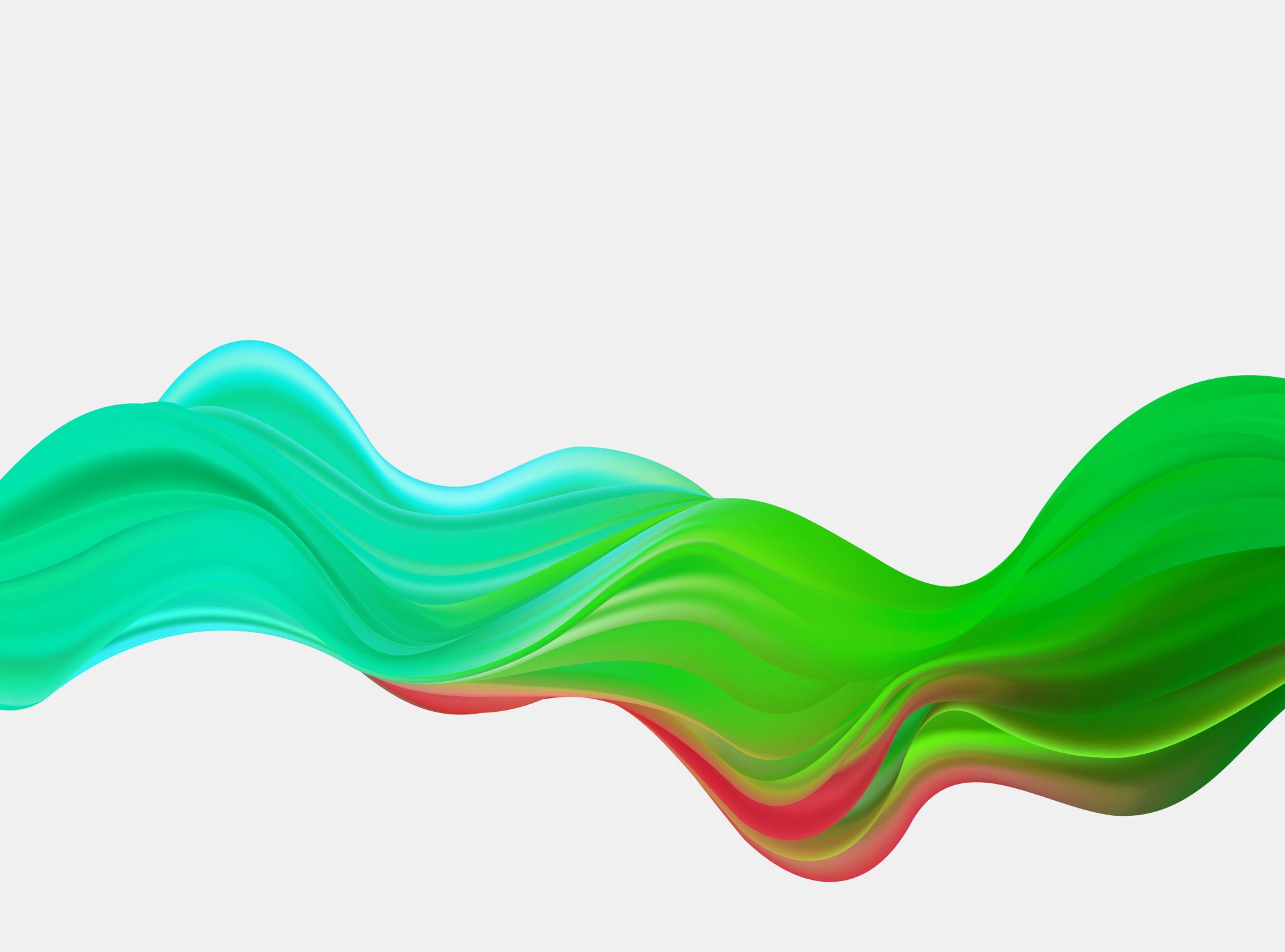 Organisational Culture
Management of Innovation and Creativity  Lecture Week 8
Melissa Mesek
Objectives
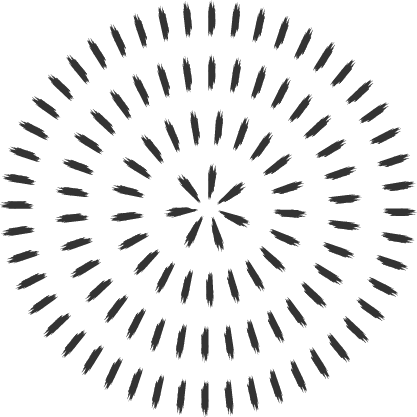 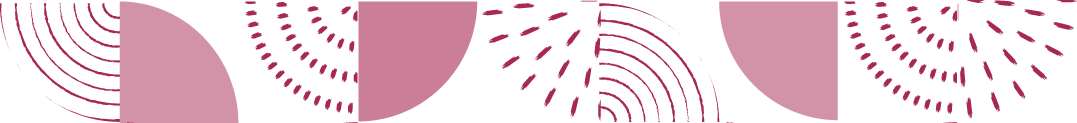 Whiteboard - What do you know about organizational culture?
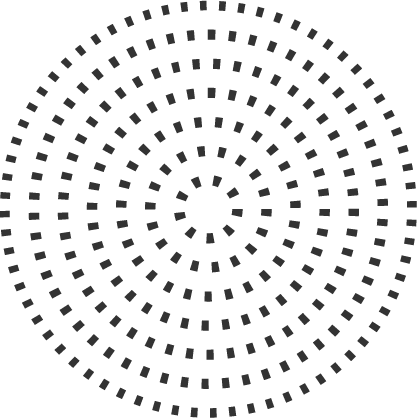 What is organisational culture?
“Organisational culture is commonly described as a set of basic taken-for-granted assumptions, shared perceptions of organisational work practices, and a set of core values. “ 
- (Schein, 1987; cited in Brough et al., 2017, p. 29)
Schein's Levels in an organisational culture
These mark the surface of the culture in every organisation.
Artefacts: Physical space, office design, decoration, dress code, awards given, modes of speaking, slogans and special expressions, stories or myths, visible traditions which show ‘our way of doing things’. 

Values: 
Espoused values: values that an organisation or person states that are believed and desired. In organisations, this is often seen in mission statements, presentations or taglines.

Enacted values: values that members of the organisation perceive to be valued by the organisation.

Assumptions: Assumptions about what is the ‘truth’ in physical and social matters, the importance of time in a group, how space is to be owned and allocated; it’s about the organization’s relationship with its environment and about the right way for people to relate with each other.
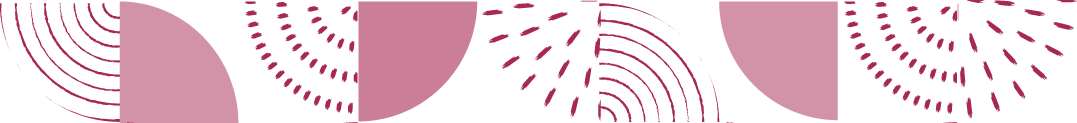 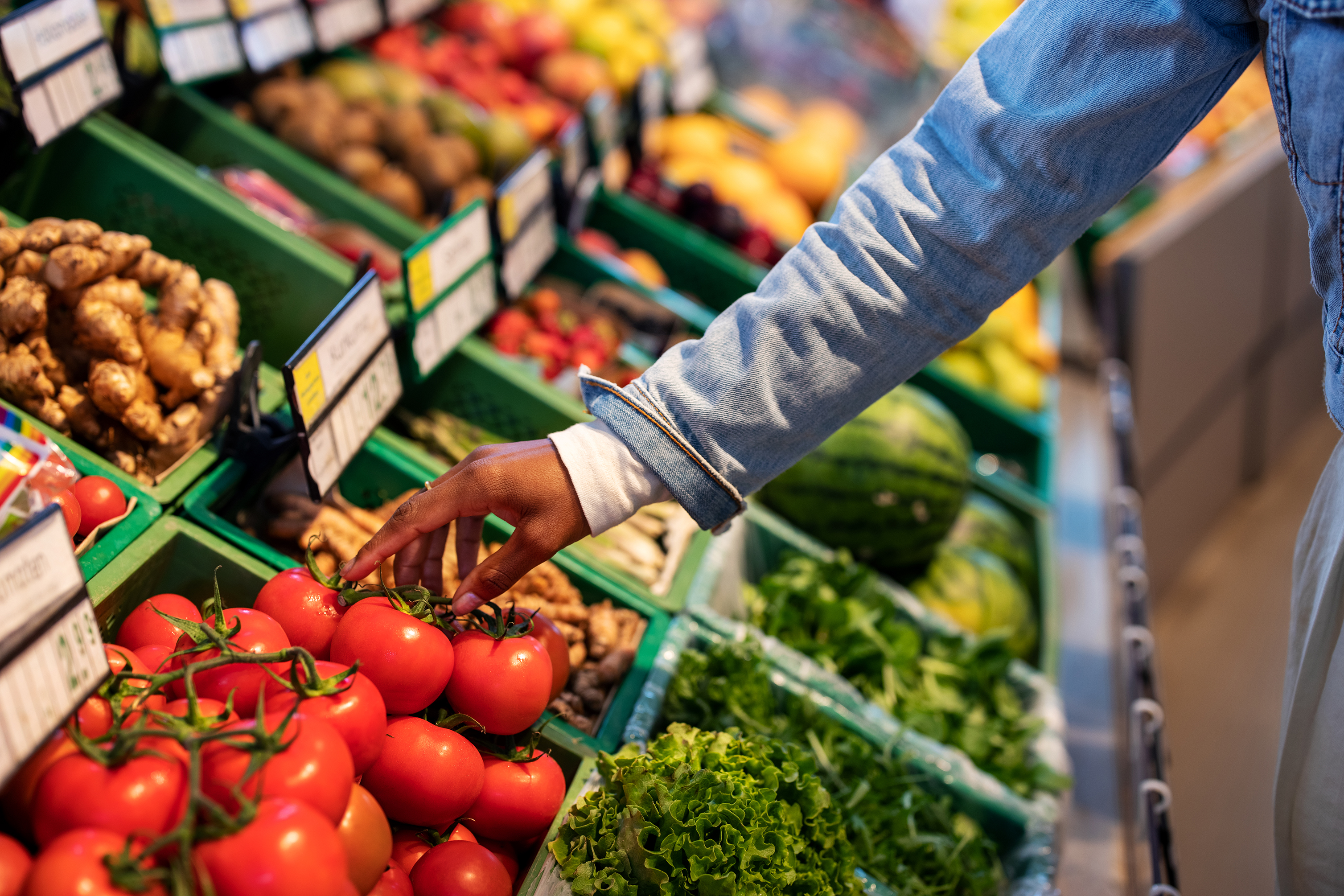 Case Study: Asia Pacific International Limited (APIL)
(Naikal and Chandra, 2013)
Critique on APIL’s culture – what can be improved?
Trade-off between value orientation (cheapest offerings from third party providers) and the customer orientation due to which the customers suffer at times
The company values particularly when value is generated in the short-term, but is not focused too much on the long-term which could have an impact on the company overall. 
The overall culture is informal which makes it easier to arrive at conclusions and make decisions, yet this can be challenging with the forecasted growth of the company. Some employees also might take advantage of this at times.
(Naikal and Chandra, 2013)
Looking more closely: The Culture Web by Johnson and Scholes (2001)
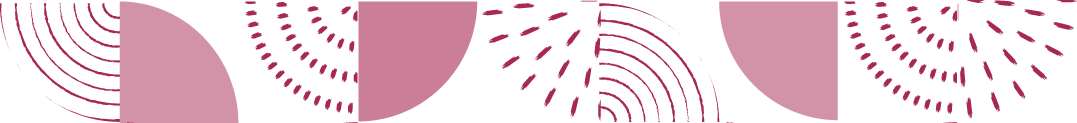 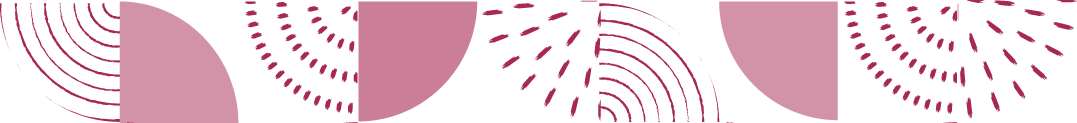 Can you identify some parts of this culture web with a current or former workplace of yours?
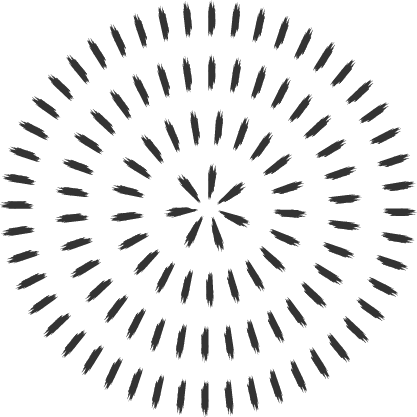 What makes a strong culture?
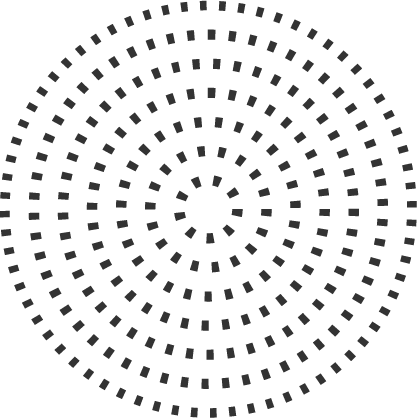 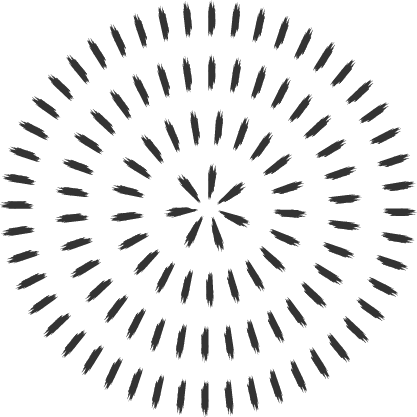 Supportive cultures for innovation
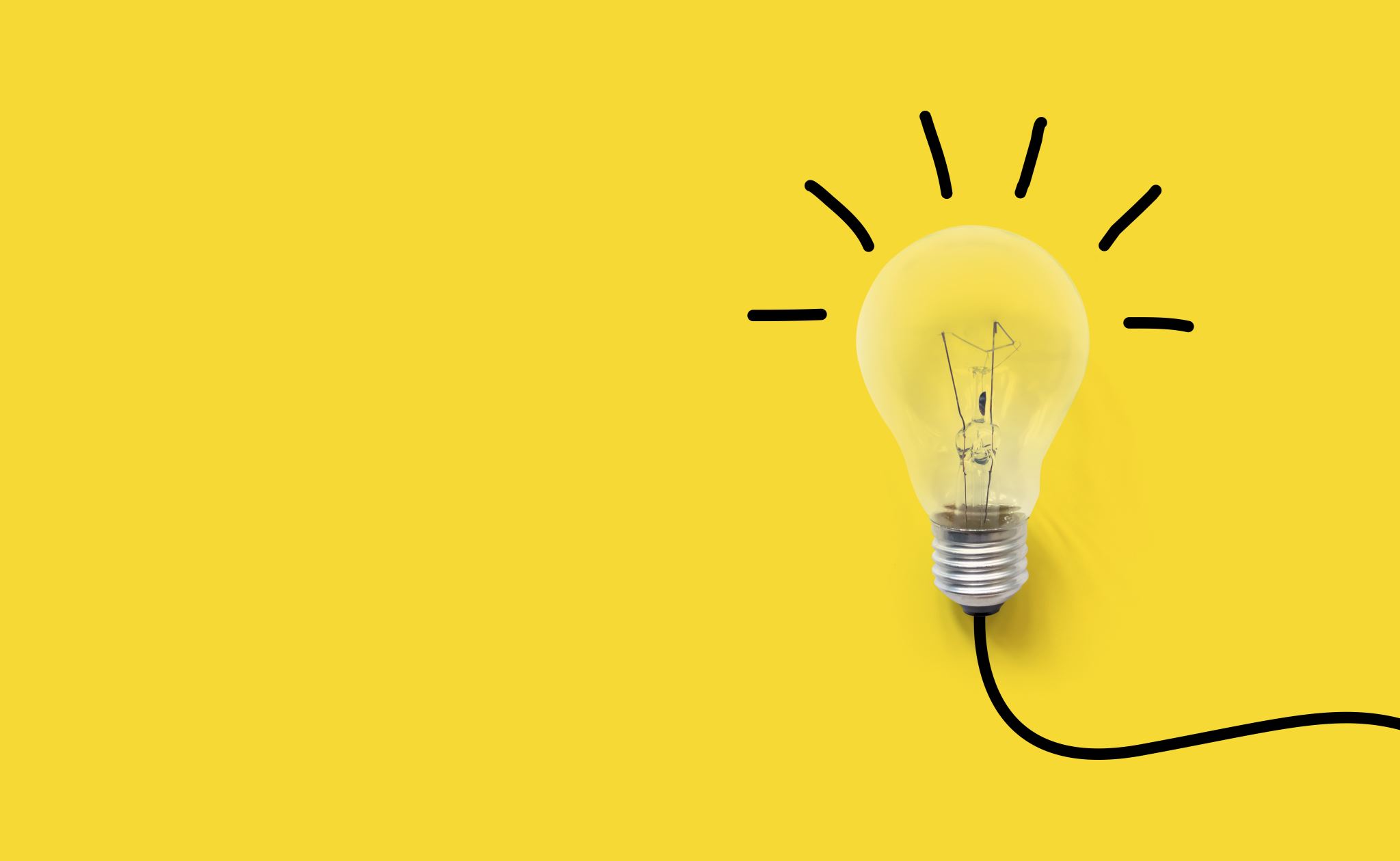 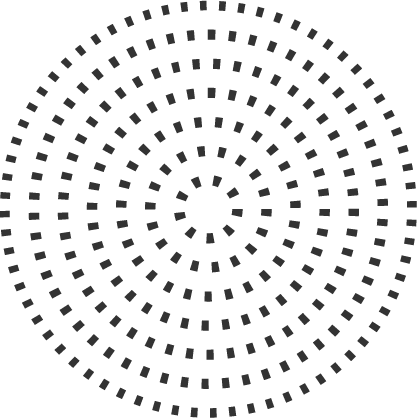 an individual's attitude
a group's behavioural dynamic 
 the support an organisation provides
= Innovation Energy
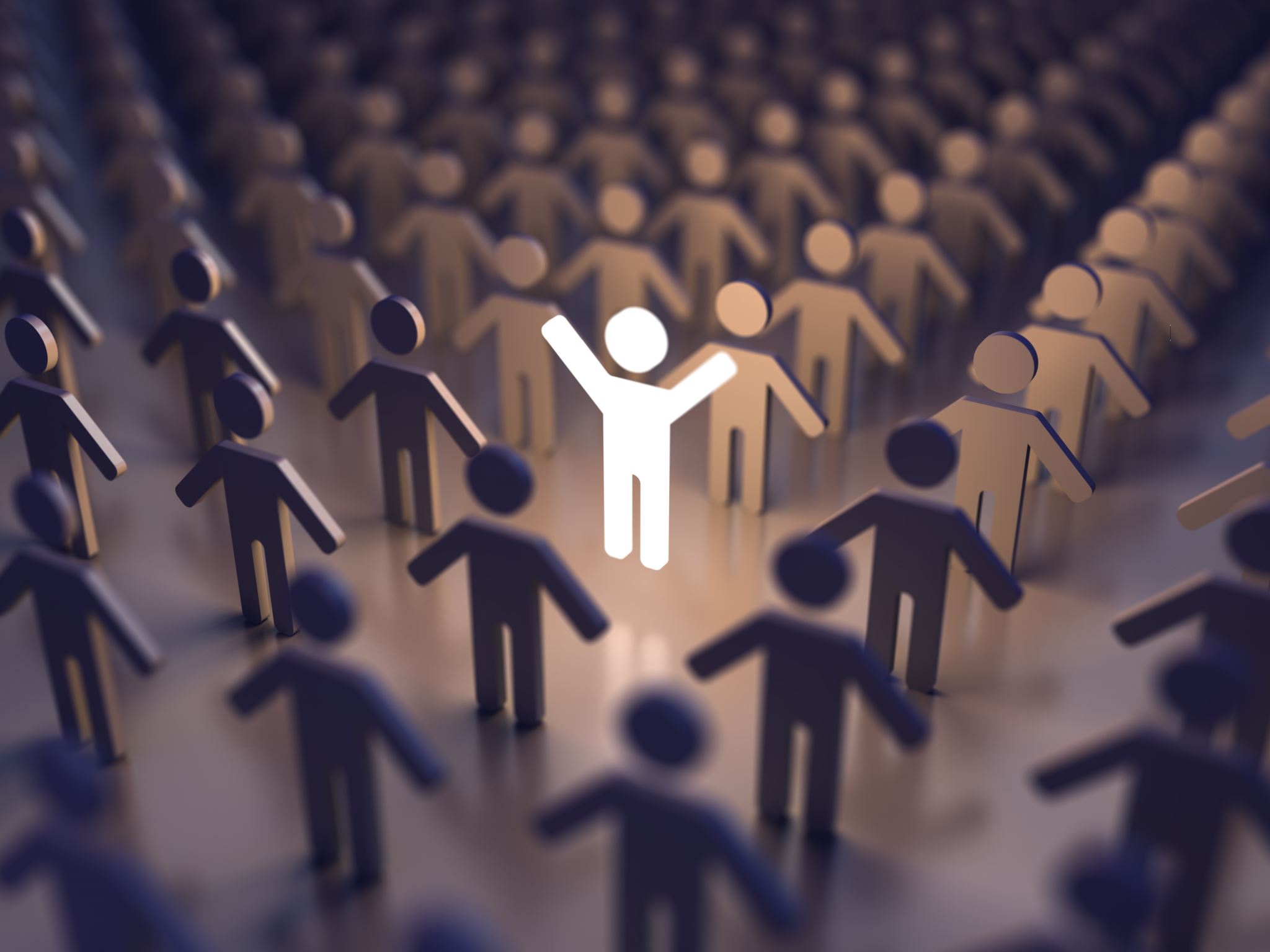 Climate vs. Culture
Problems of Strategic Change
Managing Strategic Change
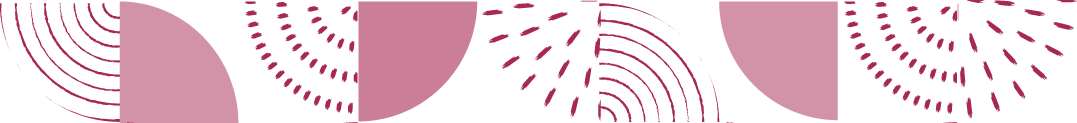 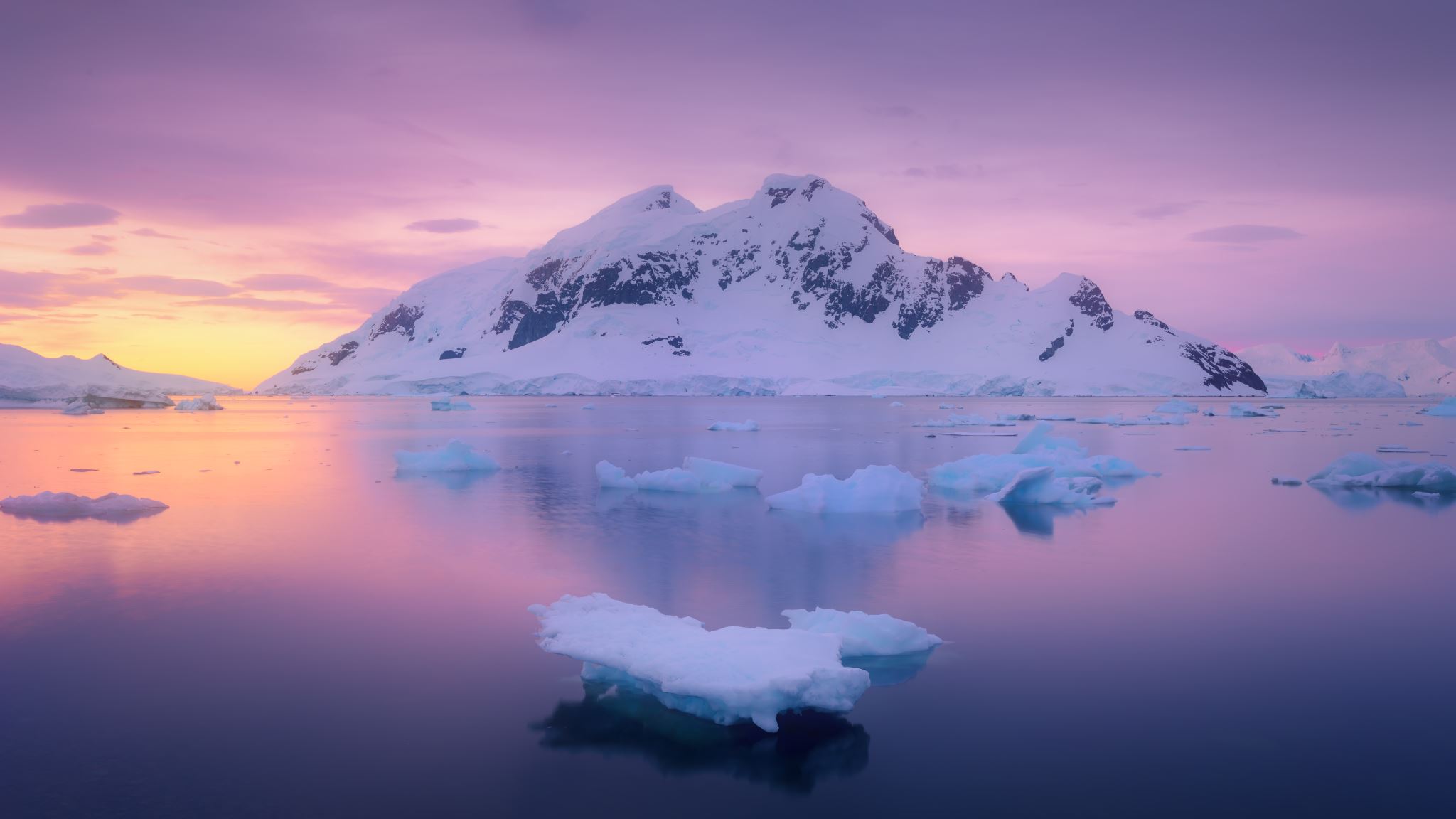 Creating a Climate for Change
Objectives
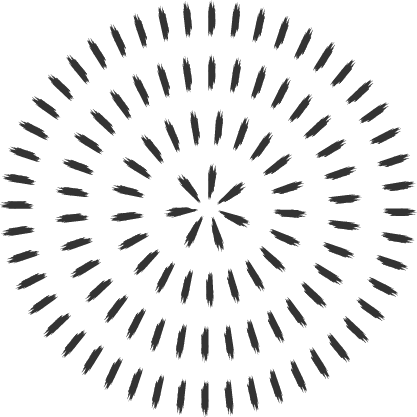 Do you have any questions for me?
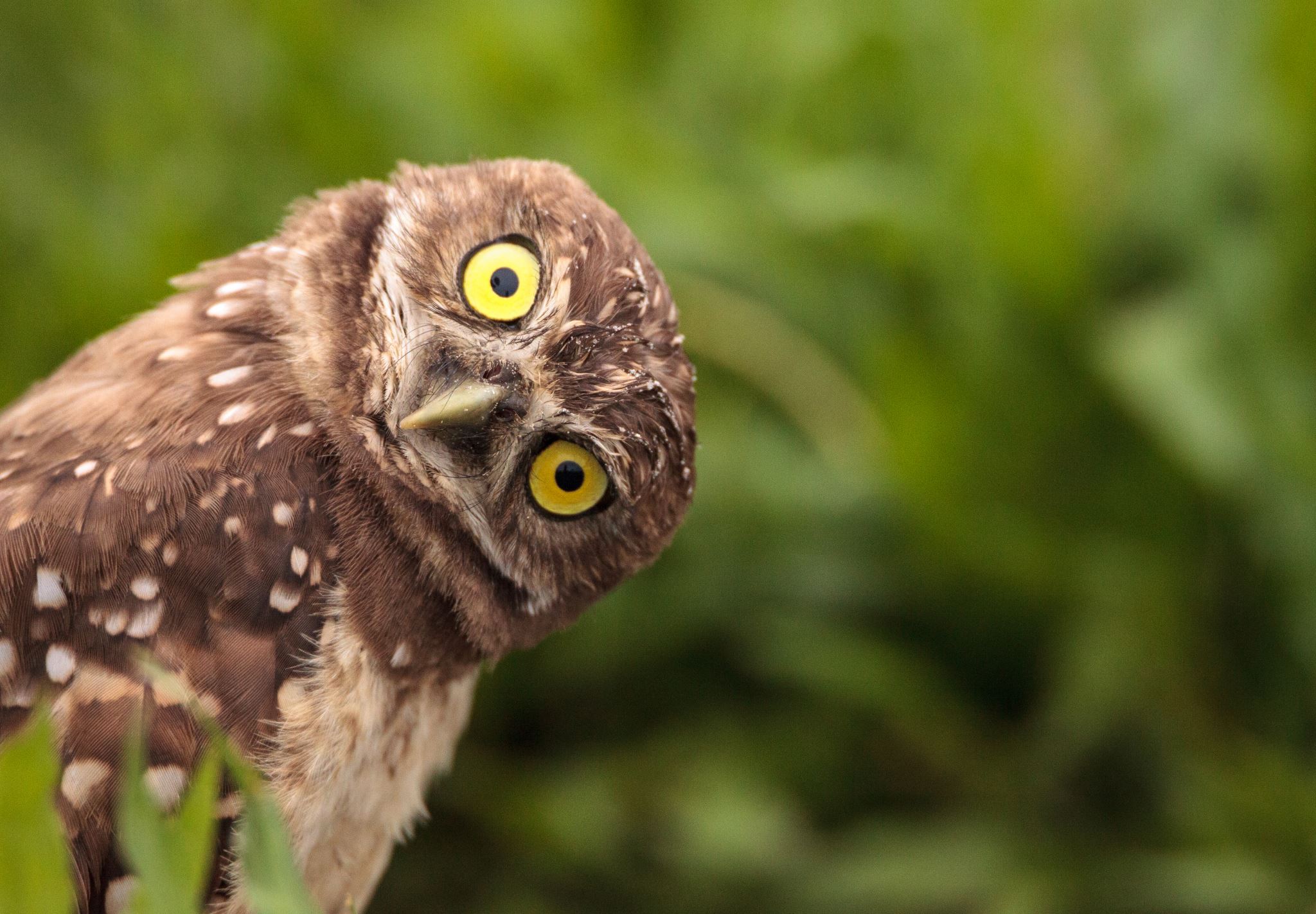 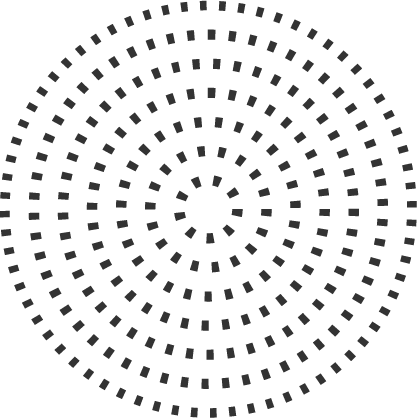 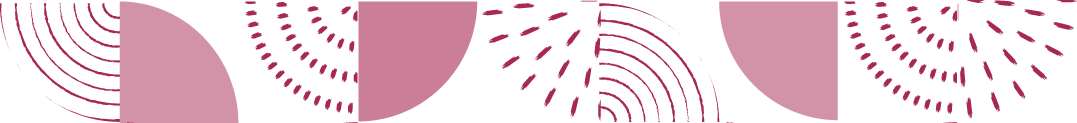 References
Brough, P., Chataway, S., & Biggs, A., (2016). ‘You don’t want people knowing you’re a copper!’ A contemporary assessment of police organisational culture. International Journal of Police Science & Management, 18(1), pp. 28-36. 
Goffin, K., & Mitchell, R. (2016). Innovation management: effective strategy and implementation. Macmillan International Higher Education. 
Johnson, G. (1992). Managing strategic change—strategy, culture and action. Long range planning, 25(1), pp. 28-36.
Kukreja, S., (2018). Edgar Schein’s Model of Organizational Culture. [online] Management Study HQ. Available at: https://www.managementstudyhq.com/edgar-schein-model-theory.html. 
Lunenburg, F. C., (2011). Understanding organizational culture: A key leadership asset. In National forum of educational administration and supervision journal 29(4), pp. 1-12.
Morris, J. P., (2020). Is this the culture of academies? Utilising the cultural web to investigate the organisational culture of an academy case study. Educational Management Administration & Leadership, 48(1), pp. 164-185.
Naikal, A., & Chandra, S. (2013). Organizational Culture: a Case study. International Journal of Knowledge Management and Practices, 1(2), 17-24.
Schein, E. H., (1987). Coming to a new awareness of organizational culture. The Art of Managing Human Resources, New York, pp. 261-277.
Scholes, K., & Johnson, G. (Eds.)., (2001). Exploring public sector strategy. Pearson Education.
Tidd, J., & Bessant, J. R., (2020). Managing innovation: integrating technological, market and organizational change. John Wiley & Sons.